Tajda DedićInstitut für theoretische und angewandte Translationswissenschaft der KarlFranzens Universität Graztajda.dedic@gmail.com
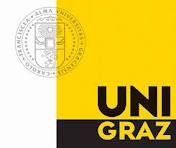 Prevod govora Andrićevih likova

5. međunarodni simpozijum
„Na Drini ćuprija”
Višegrad, 4.-6. oktobar 2012.
SADRŽAJ
Značaj govora likova
Uloga i strategije prevodioca
Govor likova iz romana
Jezički i kulturološki specifični elementi
Zaključak
2
DIJALOZI I GOVOR LIKOVA
Karakterizacija likova
Međusobni odnosi 
Način izražavanja – sociolekt, regiolekt, kulturno specifične karakteristike govora
3
ULOGA PREVODIOCA
Adekvatnost – prilagoditi tekst ciljnom jeziku, ciljnoj kulturi i ciljnoj publici (Rajs i Vermer)
Odgovornost prema autoru, djelu i publici (Nord)
4
STRATEGIJE PREVODIOCA
Šta učiniti sa segmentom teksta koji je teško prevesti: izostaviti, nadoknaditi, zamijeniti, ostaviti u izvornom obliku (uz objašnjenje)
Fusnote, indeksi, glosari
5
LIKOVI IZ ROMANA
Osobenjaci, jake žene, ljudi na vlasti, ljudi bez moći ili uticaja u društvu, ljudi sa margine, ljudi iz sela, ljudi na različitim društvenim položajima, stranci, mudri likovi, osjećajni, tašti, pohlepni, tvrdoglavi ...
6
GOVOR LIKOVA IZ ROMANA
Turcizmi
Književno „nepravilan” govor
„Narodni“ izrazi
Akcenti stranaca 
Psovke, kletve, poštapalice, uzrečice, humor
7
PRIMJERI
TURCIZAM NIJE PREVEDEN:

[...] jer te račune, kako ja vidim, ti ne anlajišeš. (str.130)

[...] denn, wie ich sehe, verstehst du diese Erwägungen nicht.
8
Ti da si pismen i ilumli kao sto nisi [...]. (str. 226)
Könntest du lesen und schreiben und wärst du
gelehrt, wie du es nicht bist [...].

Je li izun, begovi i turska gospodo? (str.309)
Ist es gestattet, ihr Begs und türkischen
Herren?“
9
OPISNI PREVOD:

jer neće, šále, podići ćupriju na Drini.
(str.26)
[...] denn es werde ihm nicht so leicht
gelingen, eine Brücke über die Drina zu
bauen.
10
IZVORNI OBLIK PREUZET:

Ama, ko će me nagovoriti? Šejtan!
Šejtan? (str.54)

Wer soll mich schon angestiftet haben? Der
Scheitan! 
Der Scheitan?
11
IZVORNI OBLIK SA DODATNIM PREVODOM:

Valahi?
Valahi!
Bilahi?
Bilahi! (str.101)

Valahi? - Bei Gott?
Valahi! - Bei Gott!
Bilahi? - Auf Eid?
Bilahi! - Auf Eid!
12
ZAMJENA:

nije sevapli ruke (str.89)
keine glückliche Hand

Treba da je čovjek dokon, pa da sa Mula
Ibrahimom razgovara. (str.142)
Man muss viel Zeit mitbringen, wenn man mit
Mullah Ibrahim sprechen will.
13
vidi se da je kasabalija, voli društvo i teferičli mjesto (str.321)
“Man sieht, es ist ein Višegrader", sagte der Pate, "es liebt die Gesellschaft und einen schönen Platz zum Rasten.”
14
PSOVKE, KLETVE
UBLAŽENI PREVOD:

‘oćes kurvo, Tripolis? Evo ti, na! (str.216)

He, du Hundesohn, willst du Tripolis? Da
hast du es!
15
Vidi ti kurvića, đe on pismeno ljubav vodi s
jednom, a druga mu sjedi ovdje uz koljeno! 
(str.208)
Seht doch einmal diesen gemeinen Schuft
an, da wechselt er Liebesbriefe mit der
einen, und hier im Städtchen hat er noch
eine!
16
Slušaj, šuplja glavo, ti si vešt ovim krmkovićima, [...]
A sad idi đavolu koji te meni i poslao. Idi! Sikter!
(str.47)

Hör zu, du Hohlkopf, du kennst dich aus mit diesen
Schweinen, [...] Und jetzt scher dich zum Teufel, der
dich zu mir geschickt hat. Marsch! Raus!“
17
Ja, čudna poganca, baku mu njegovu [...].
(str.147)
Ein abscheulicher Kerl, hol's der Teufel!
18
Pa hajde da rušimo, krv ga pojela, dok on
nije pojeo nas. (str.44)

Also, gut, reißen wir sie ein, der Teufel soll
sie holen, solange er uns noch nicht
geholt hat.
19
POŠTAPALICE, UZREČICE
Dede, kuma-Stanojka, dede, janje moje.
(str.321)

Komm, Stanojka, komm, mein Lämmchen.
20
Znaš li ti, bolan, šta kazuje struk kalopera
bačen iz djevojačke ruke? (str.210)

Weißt du denn überhaupt, was ein Stengel
Balsamkraut, von Mädchenhand geworfen,
bedeutet?
21
NE-KNJIŽEVNI GOVOR
Ne mogu, kum‘ Mihailo, hvala ti kâ ocu, ne
mogu, ev‘ ovde me steglo [...]. (str.321)

Ich kann nicht, Pate Mihailo, ich danke dir
von Herzen, aber ich kann nicht, hier, das ist
mir wie zugeschnürt.
22
Hoće, kad Velji Lug u Nezuke sađe! (str.118)

Ja, wenn Velji Lug nach Nezuke
hinuntersteigt!
23
STRANCI
Šta je, Ejub? Ti, briga moja, šta vičeš?
Was ist denn, Ejub? Was schreist du denn so, mein
Junge? (str.199)

Sjedi, sjedi miran [...] sjedi, za tebe ja nađem od
`tica mlijeko, ako treba; ja trazim piće za tebe.

Bleib sitzen, bleib sitzen [...] bleib sitzen, für dich
finden ich Vogelmilch, wenn es muss sein; ich
werden für dich etwas zu trinken finden.
24
Eh, Stana, Stana [...] kako moze cojek
cojeka cekicem po civerici? (str.221)

Ach Stana, Stana [...] wie können eine
Mens die andere denn mit das Hammer auf
die Sädel slagen?
25
ZAKLJUČAK
Iako određene riječi i frazemi nemaju stilske i lingvističke ekvivalente u njemačkom jeziku, dijalozi i govor likova su vjerodostojno prevedeni. Zadržavajući tek manji broj elemenata govora, karakterističnih za vremenski period i socio-kulturni kontekst izvornog teksta, prevodioci su preveli roman prilagodivši ga ciljnoj kulturi, publici i jeziku.
26
LITERATURA
Andric, Ivo. Na Drini ćuprija. Beograd: Zavod za udžbenike, 2009. – 375 str.
Andrić, Ivo: Die Brücke über die Drina : eine Chronik aus Višegrad. Dt. von Ernst E. Jonas. Überarb. von Katharina Wolf-Grießhaber. Wien: Zsolnay, 2011. - 493 S
Prunč, Erich: Entwicklungslinien der Translationswissenschaft. Von den Asymmetrien der Sprachen z uden Asymmetrien der Macht. Berlin: Frank und Timme, 2007.
27